Inhalte Planen
02
01
ThemenplanProduktionsplan
Themenfindung
03
04
Redaktionsplan
Planungstools
Themenfindung
Quick Notes
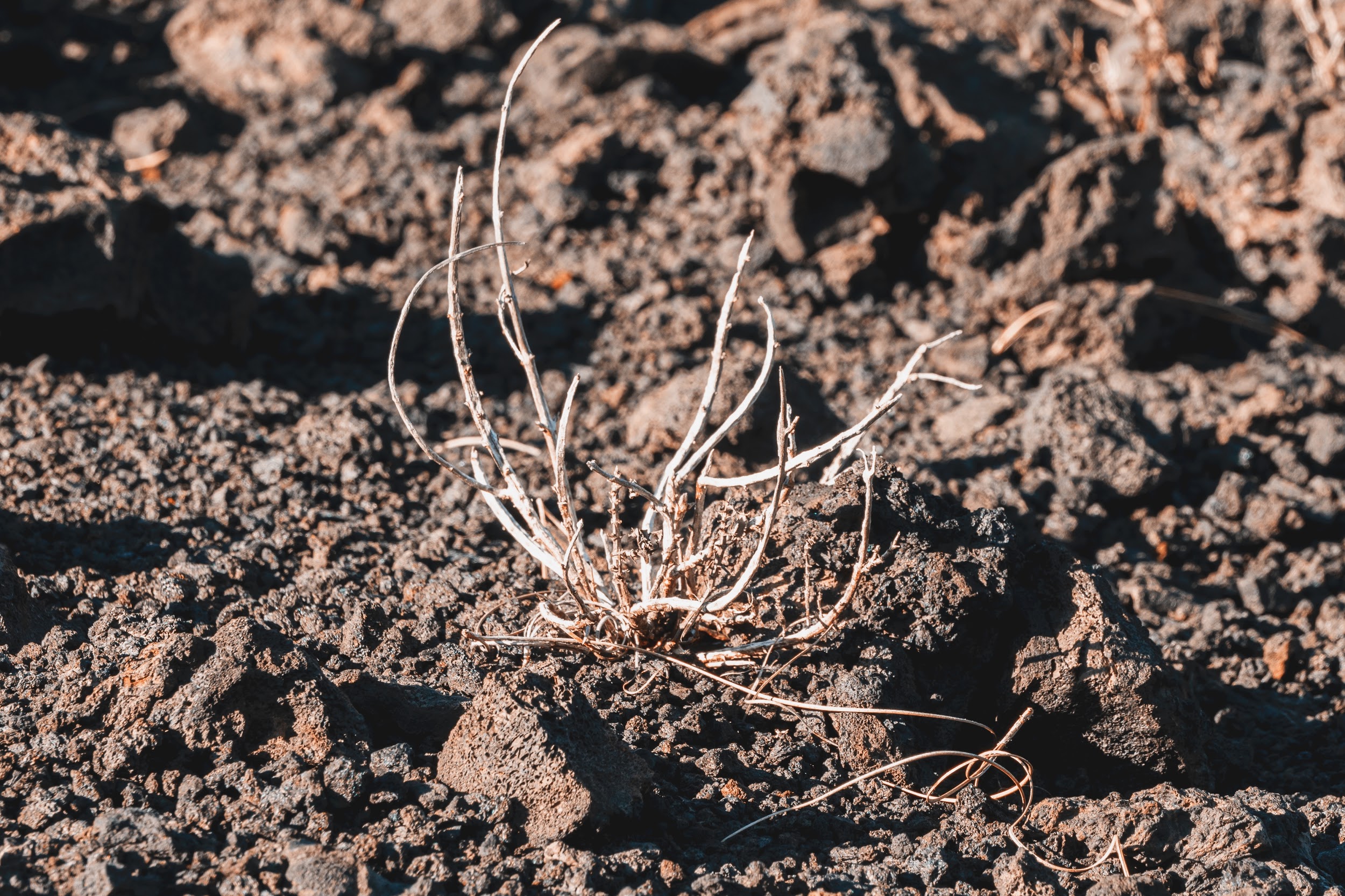 Storytelling
Mobile Only
Der Content muss v.a. auf dem Smartphone funktionieren
Geschichten erinnert man 22 Mal besser als reine Fakten.
Content Mix
Storytelling 2
Ausgangssituation
Held*in
Konflikt
(Auf-)Lösung
Man muss nicht alle Themen und Formate umsetzen. Sie müssen v.a. passen
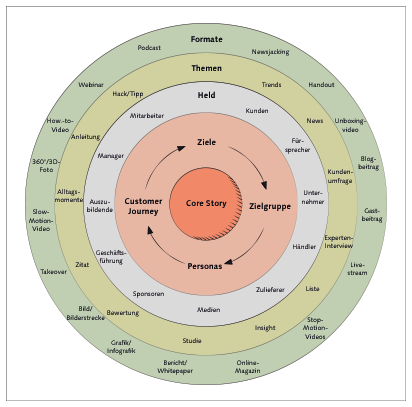 Themenfindung
Was wollen meine Kunden?
Was will mein Unternehmen?
Was passt zur Content Strategie?
Themenfindung
Termine/
Jahrestage
Infografiken
Produkte
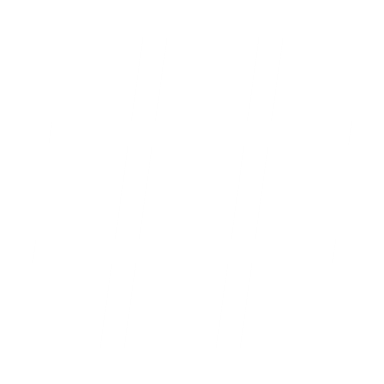 Listen
Newsjacking
Communityhashtags
Branchenthemen
[Speaker Notes: Blick hinter die Kulissen
 Produktvorstellung
 Produktanwendung
Hashtags #tbt, #motivationmonday]
Wie finde ich Themen?
Was schreiben die Kunden dem Unternehmen?
Sei auf Social Media!
Was machen die Mitbewerber?
Worüber diskutiert das Netz?
Worüber diskutiert die Zielgruppe?
Sei bei Branchenthemen auf dem Laufenden
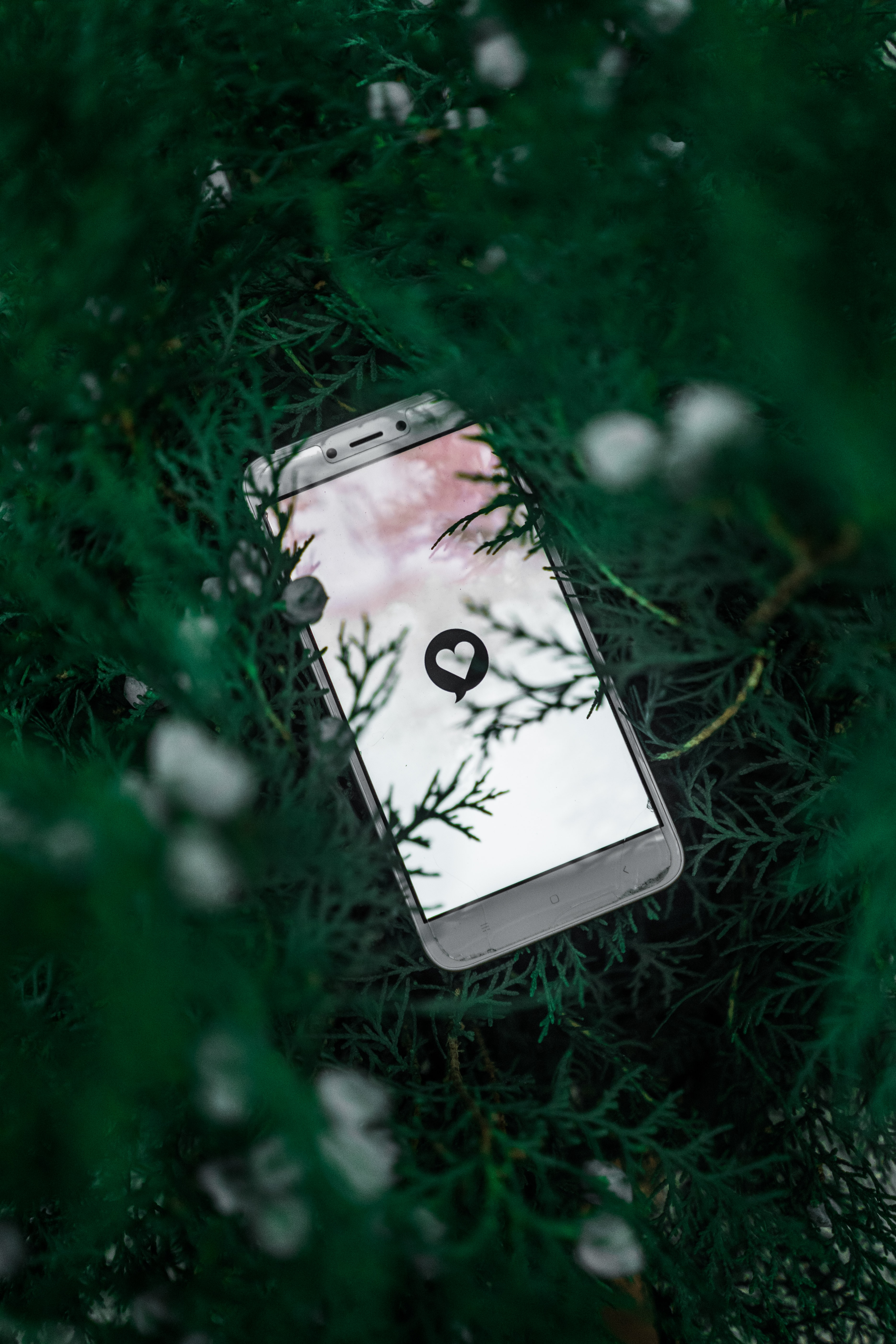 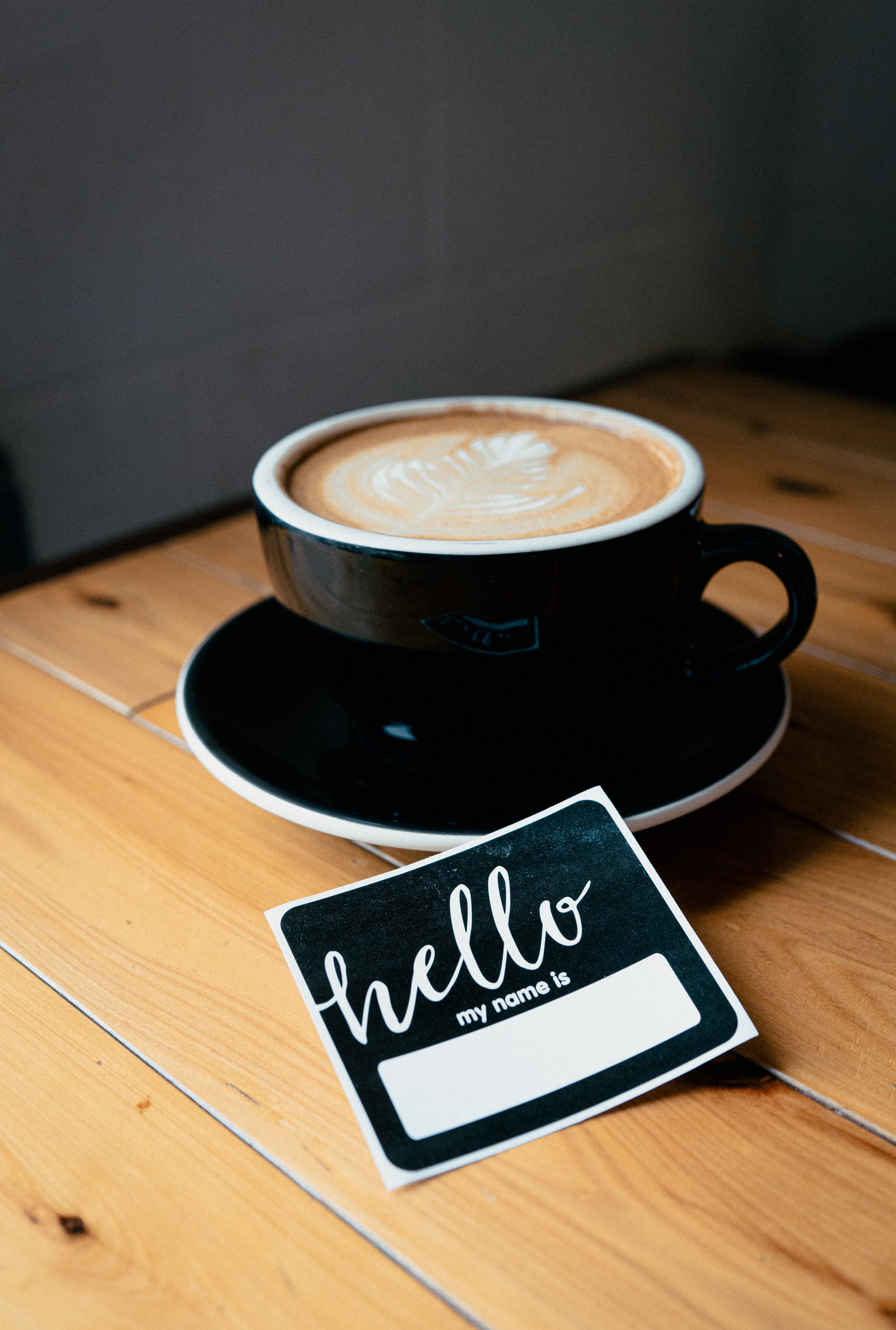 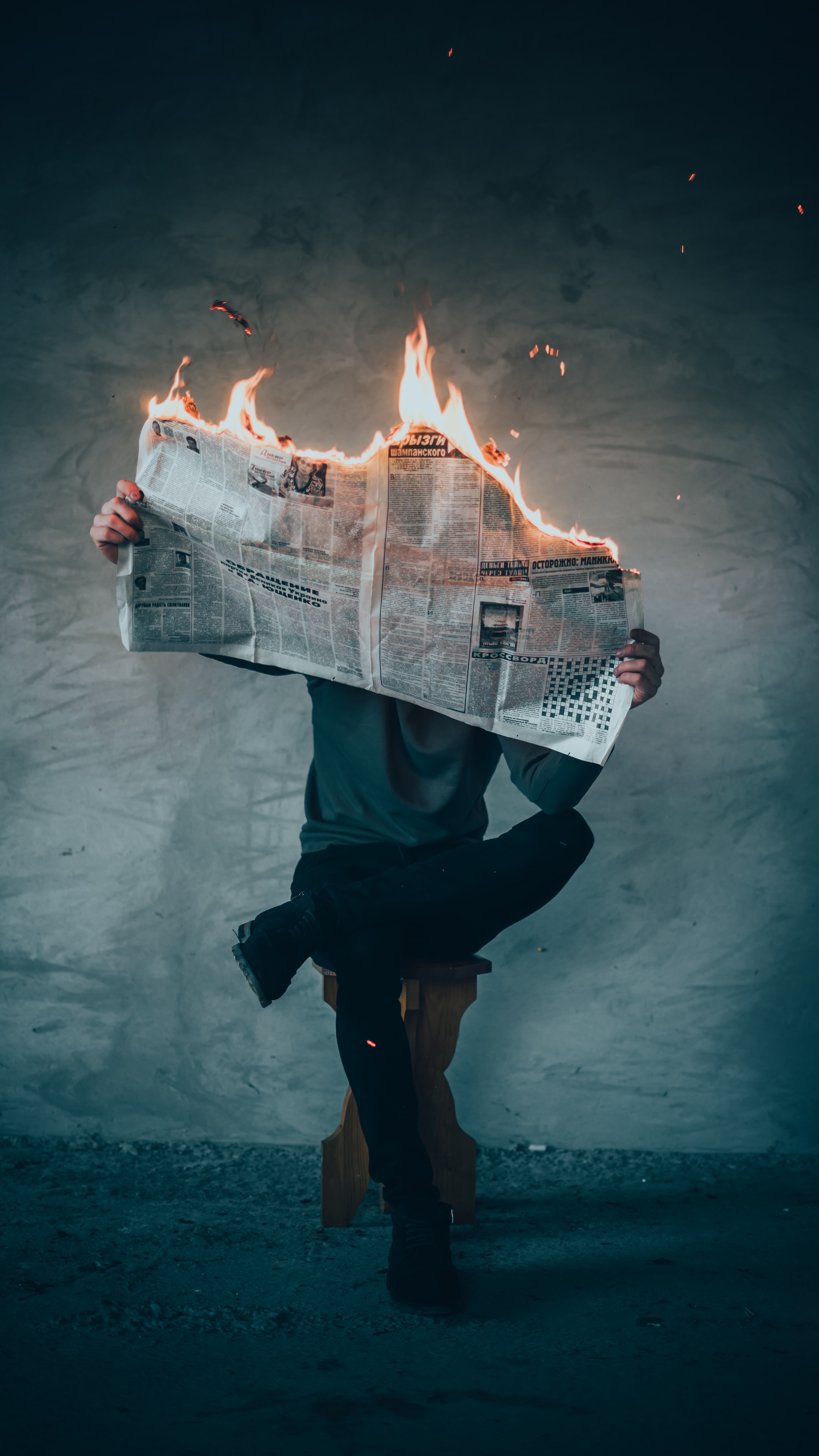 Wie finde ich Themen?
Behalte den Kalender im Auge!
Sondertage
Feiertage
Termine
Rückwärts denken:
Was fehlt noch, um den derzeitigen Content rund zu machen?
User Generated Content
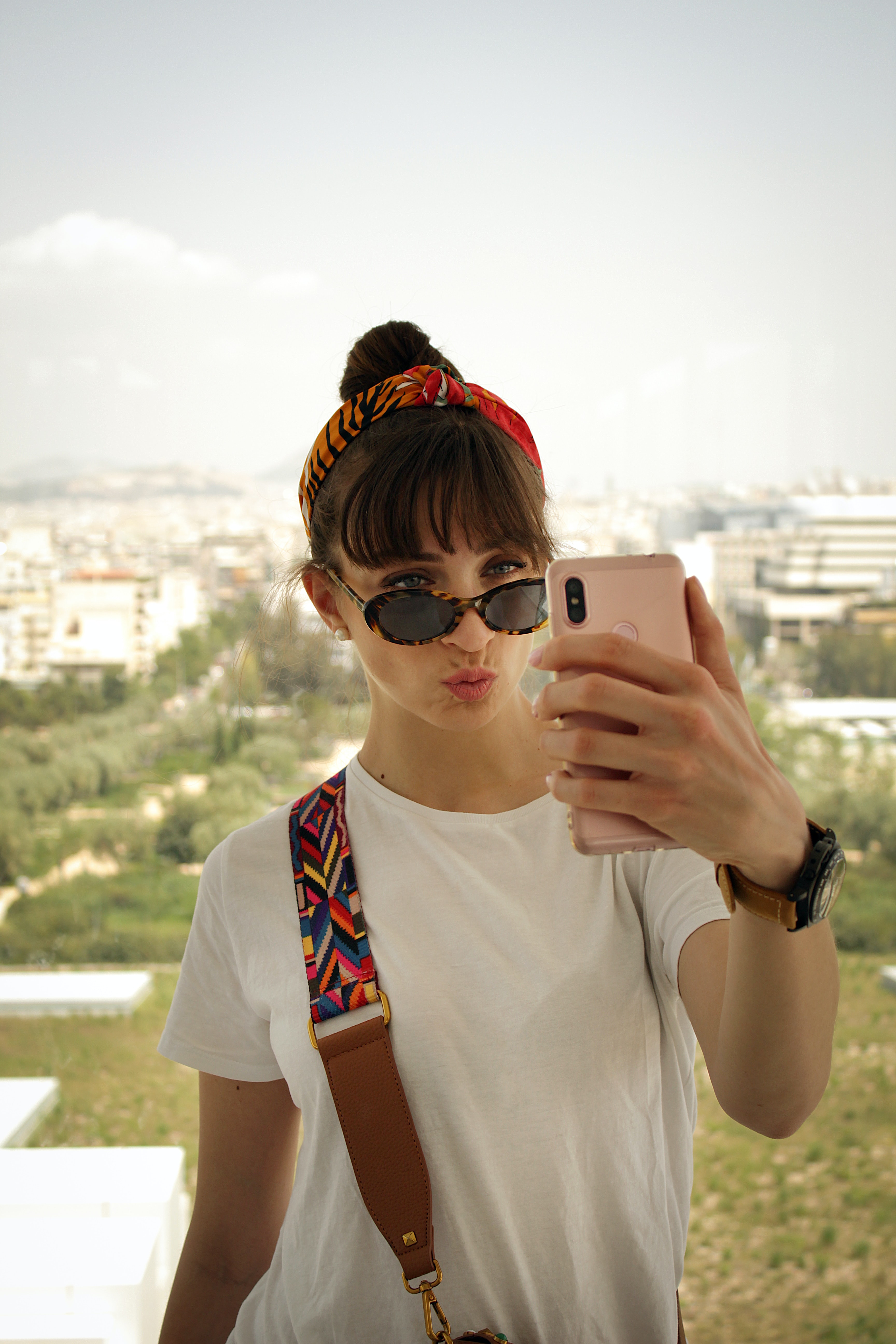 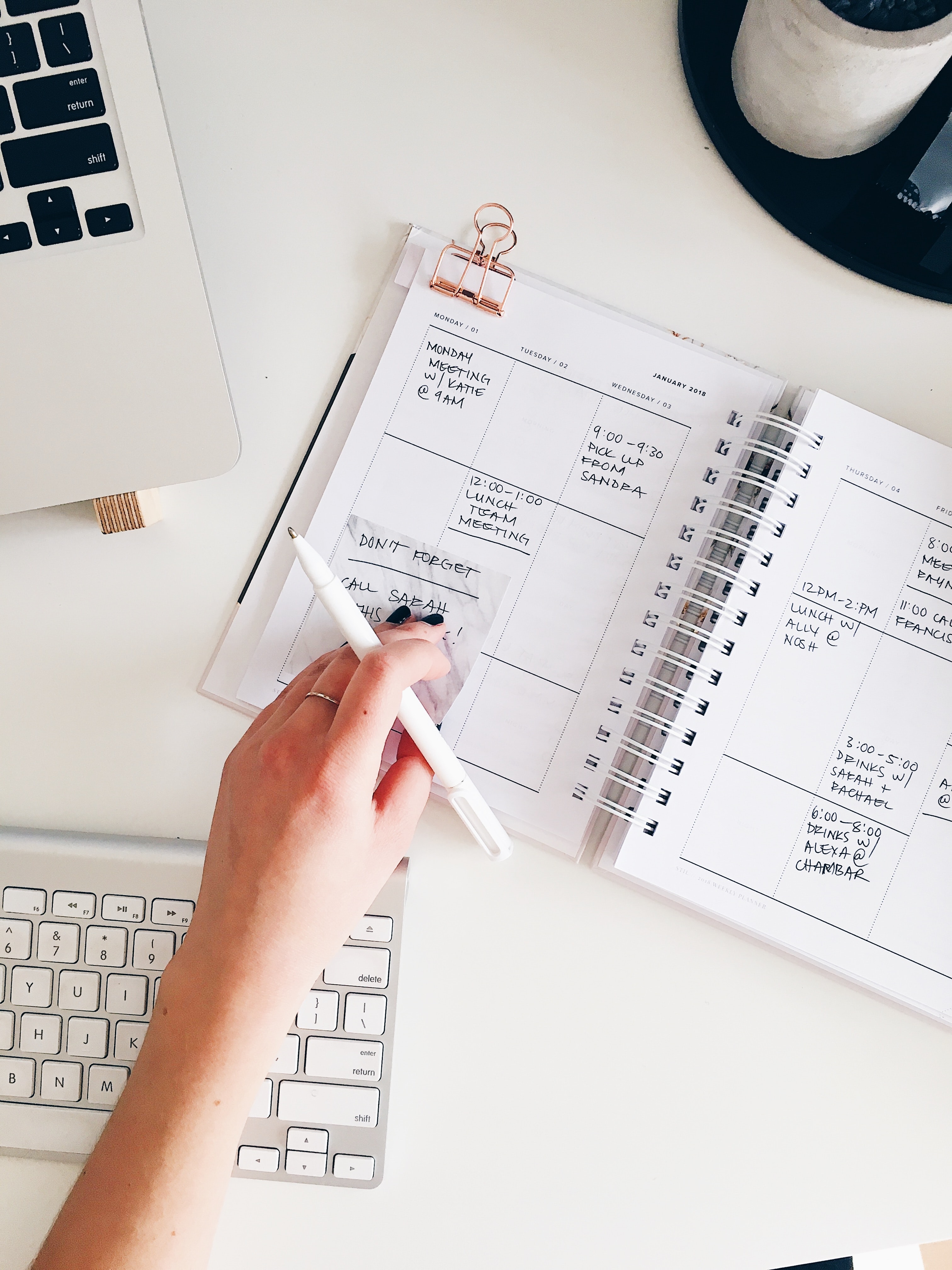 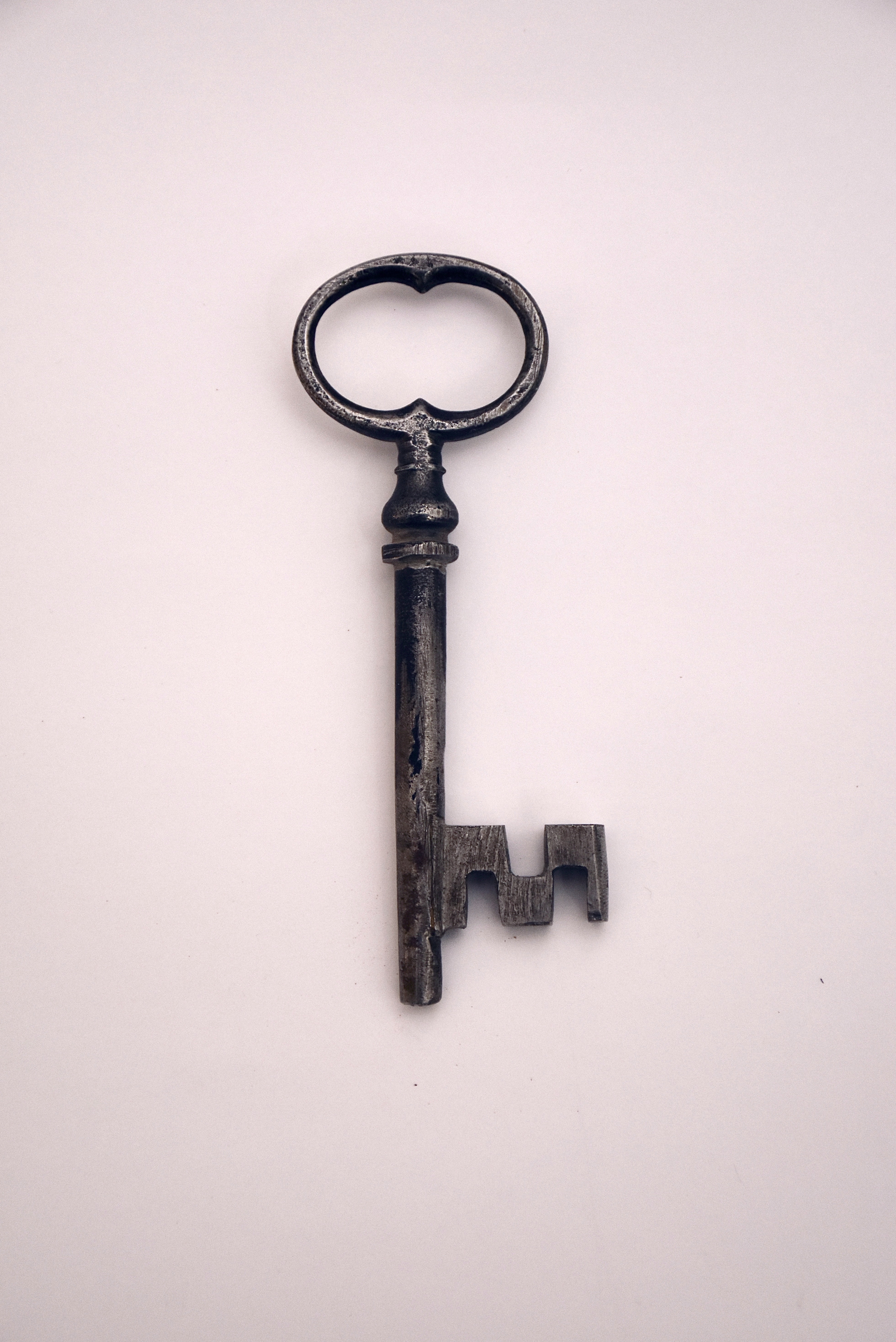 Mehr Themen als Platz im Redaktionsplan?
Themenplan
Braindump
Schreibe alle Themen auf, wenn möglich mit
Stichpunkten
Link zur Inspiration
Ideen zur Umsetzung
Wann soll es gepostet werden
Sollte an den Redaktionsplan angegliedert sein
Egal ob der RP in Trello, Excel oder woanders angelegt ist
Redaktionsplan
Kategorien im Redaktionsplan
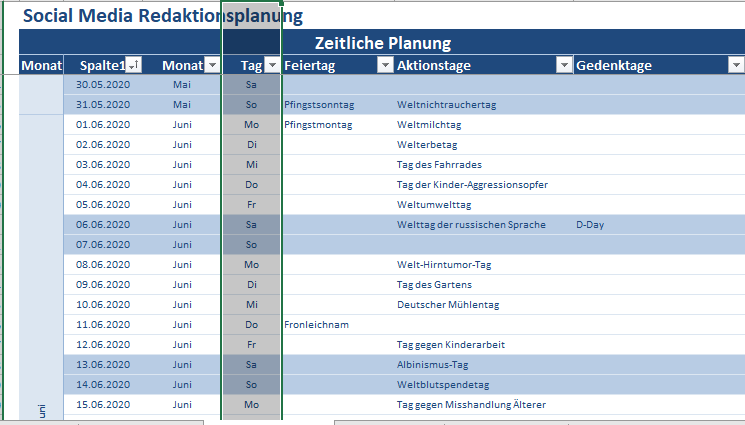 Kalender

Tag der Veröffentlichung
Feiertage
Relevante Sondertagehttps://de.wikipedia.org/wiki/Liste_von_Gedenk-_und_Aktionstagen
Branchentermine
https://www.onlinemarketing-praxis.de/social-media/social-media-redaktionsplan-muster-als-vorlage
[Speaker Notes: https://de.wikipedia.org/wiki/Liste_von_Gedenk-_und_Aktionstagen
https://www.onlinemarketing-praxis.de/social-media/social-media-redaktionsplan-muster-als-vorlage]
Kategorien im Redaktionsplan
Produktion

Thema, ggf. Kurzbeschreibung
Autor*in/Verantwortliche
Deadline
Bearbeitungsstatus
[Speaker Notes: https://de.wikipedia.org/wiki/Liste_von_Gedenk-_und_Aktionstagen
https://www.onlinemarketing-praxis.de/social-media/social-media-redaktionsplan-muster-als-vorlage]
Kategorien im Redaktionsplan
Verbreitung/Seeding

Blog
Social Media Kanäle
Email-Marketing
Kategorien im Redaktionsplan
Sonstiges

Themenplan/Braindump extra
Produktionsplan extra
Trello
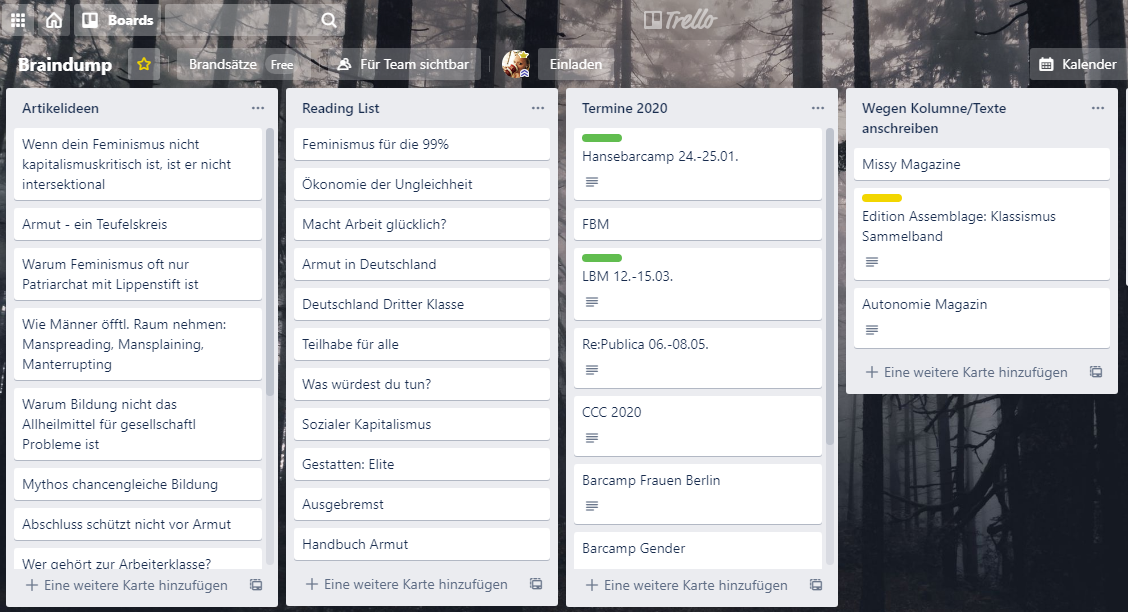 Planungstools
Buffer
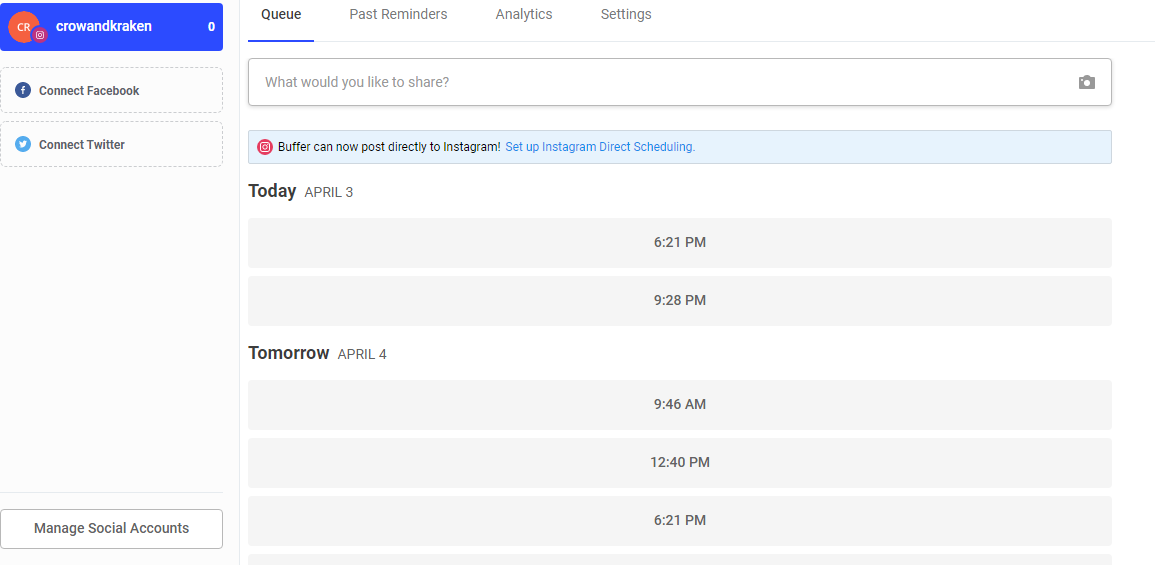 Basisversion verfügbar, nur für Planung, nicht für Analyse und Reaktion
 Instagram, Facebook und Twitter verfügbar
Hootsuite
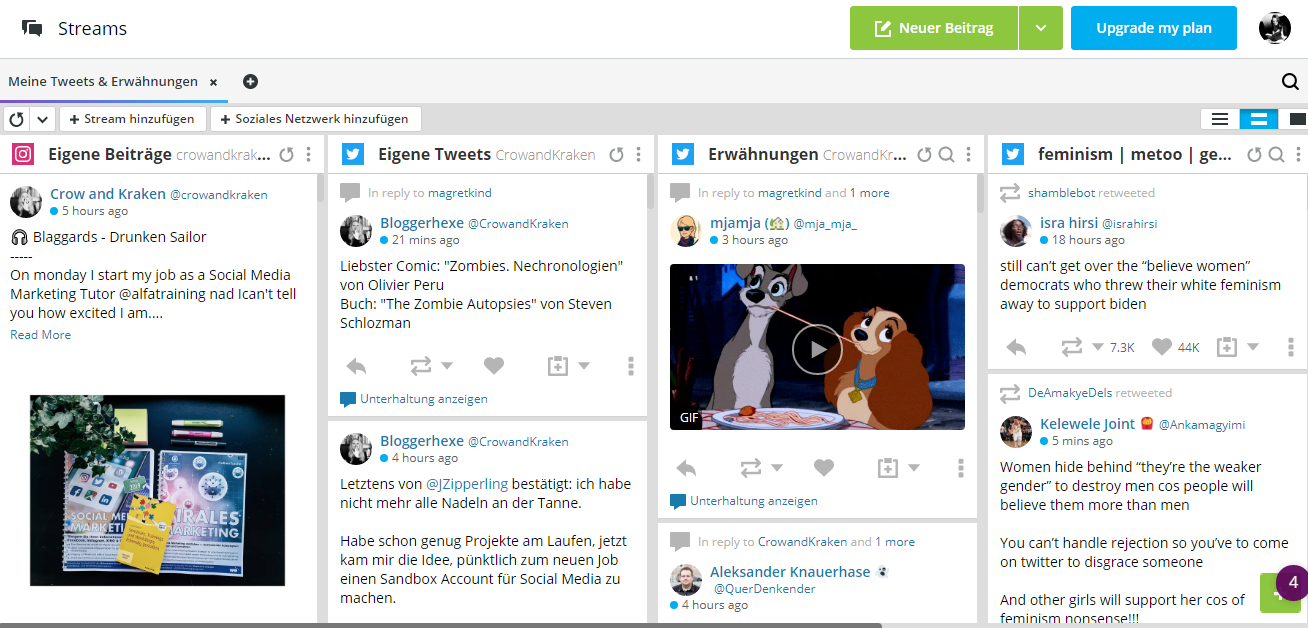 Kostenlose Basisversion
 Bespielbare Plattformen: FB, TW, Instagram, LinkdIn, Youtube,  Pinterest
 Streams mit bis zu drei Stichworten pro Stream
 Kommentare und Likes möglich
[Speaker Notes: Wichtig: Damit arbeitet ihr, allerdings können nur zwei Personen gleichzeitig eingeloggt sein]
Postcron (not free)
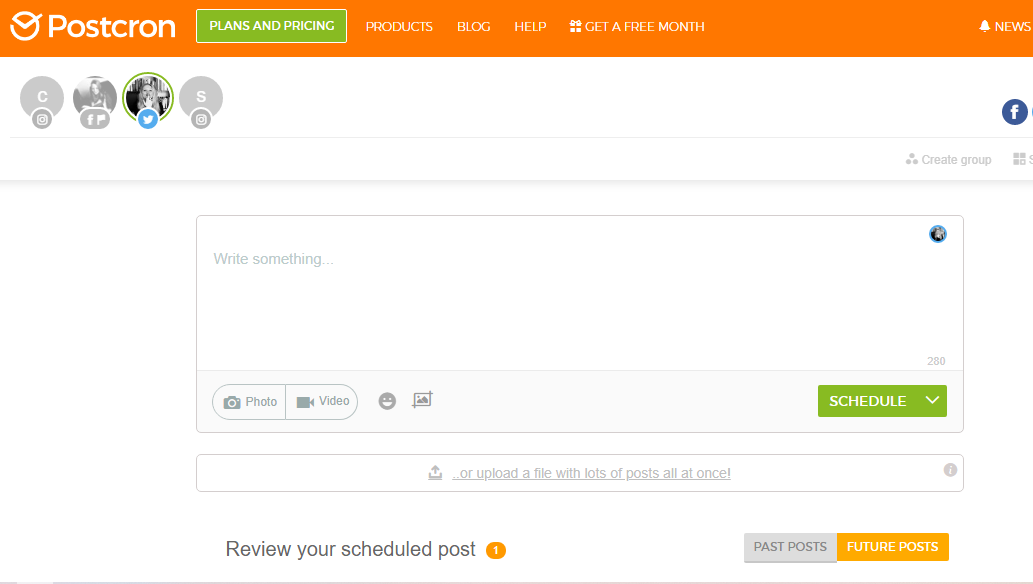 Keine Basisversion
 kann mehrere Accounts einer Plattform